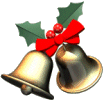 Чотирнадцяте листопада
Класна робота
Словотвірний ланцюжок. Словотвірний розбір слова
Вовк Валентина Миколаївна, учитель української мови та літератури Грушківського ліцею
Під час словотворення виникають групи споріднених слів, які можна розмістити з урахуванням послідовності приєднання префіксів і суфіксів, утворивши словотвірний ланцюжок.
Квіти
квітник
квітникар
квітникарство
У словотвірному ланцюжку новоутворене слово служить твірною базою для наступних слів:
Рука
рукав
безрукавка
При словотворенні виникають групи споріднених слів (словотвірні ланцюжки). Те саме слово може мати кілька словотвірних ланцюжків, що утворюють словотвірне гніздо.
   Словотвірне гніздо — сукупність словотвірних ланцюжків з одним і тим самим вихідним словом.
Хмара
Хмар-к-а
Хмар-н-ий
Без-хмарний
Хмарн-о
Безхмарн-о
Ліс
лісовий
лісник
лісовичок
лісництво
лісок
перелісок
Хижий
хижацький
хижуватий
хижувато
По-хижацьки
Хижак
хижацтво
Творчий диктант
Від поданих слів утворити словотворчі ланцюжки: школа, бджоли.
Школа
школяр
школярський
Бджоли
бджоляр
бджолярство
Послідовність словотвірного розбору
Поставити слово в початковій формі.
Визначити від якого слова утворене.
Твірна основа
Визначаємо словотвірні префікси та суфікси.
Вказуємо спосіб творення.
Зразок усного словотвірного розбору
По-осінньому.
Слово утворене від прикметника осінній.
Твірна основа – -осінн-.
Словотвірний префікс по- та суфікс –ому.
Спосіб творення префіксально-суфіксальний.
Зразок письмого розбору
осінній
По-осінньому
Лісок
ліс
Прабаба
баба